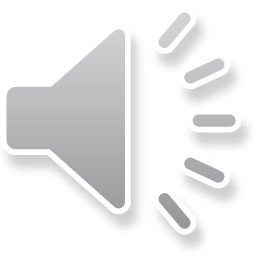 青春是一本太仓促的书，我们含着泪一读再读
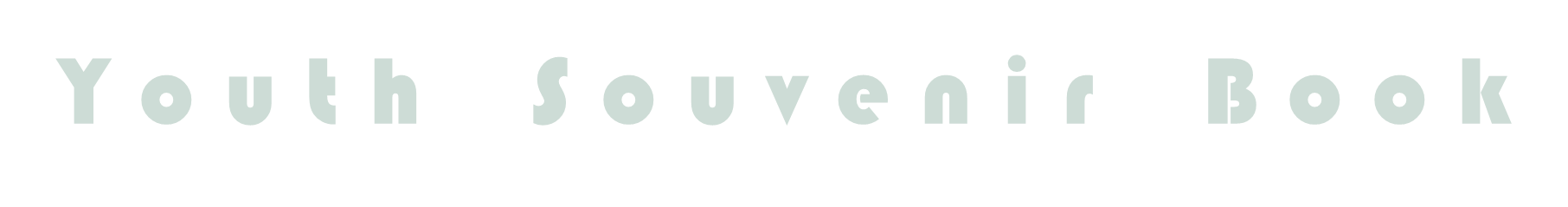 我们的班集体就好像一个温馨的大家庭，我们时时刻刻被同学的友谊包围着。这种友谊有时是一张课桌上的两对明眸，有时是一把花花绿绿的大雨伞，伞下的两个身影，是人与人之间最美好的情感。
我们的班集体就好像一个温馨的大家庭，我们时时刻刻被同学的友谊包围着。这种友谊有时是一张课桌上的两对明眸，有时是一把花花绿绿的大雨伞，伞下的两个身影，是人与人之间最美好的情感。
我们的班集体就好像一个温馨的大家庭，我们时时刻刻被同学的友谊包围着。这种友谊有时是一张课桌上的两对明眸，有时是一把花花绿绿的大雨伞，伞下的两个身影，是人与人之间最美好的情感。
友谊悠悠万古长，虽然我们只相处了七天，但感情已经入骨;相见不如想念，兄弟，我会在远方、在精神上支持你!
友谊是纯洁无瑕的，友谊是用金钱买不到的，友谊是谁也不能取代的。
同学之间的友情是会变的，这我承认，但我相信，它会越变越好。它会使人与人之间的感情更深厚，关系更密切。
希望是坚韧的拐杖，忍耐是旅行袋，带上他们，你可以登上永恒之旅，走遍全世界。
遗忘 是我们不可更改的宿命 所有的一切都像是没有对齐的图纸 从前的一切回不到过去 就这样慢慢延伸 一点一点的错开来 也许 错开了的东西 我们真的应该遗忘了
不忘同窗情，难诉离别意。忆相遇，蓬勃朝气，青春活力，纯真岁月共嬉戏;盼相聚，依然年轻，快乐幸福，你我同拥新天地。愿你大鹏展翅冲云霄，此去一路俱顺风!
自爱，使你端庄;自尊，使你高雅;自立，使你自由;自强，使你奋发;自信，使你坚定……这一切将使你在成功的道路上遥遥领先
浊酒一杯入愁肠，却化作千丝万缕相思泪。此去经年，虽明月常向别时圆，却已相逢无期。安知再聚之时不满头华发，又或作古，此岂非“此时一别成永诀”?
缘份是一根线，架起我们相遇的桥，划开我们别离的界;情谊是一坛酒，天南地北共饮心不醉，他日相见举杯终有时。毕业了，亲爱的，一路顺风，永远想你!
校园是美丽的，校园是高尚的，校园是充满笑语、欢笑的，校园是充满诗情画意，校园是校园更是充满纯洁友谊的。
你聪颖，你善良，你活泼。有时你也幻想，有时你也默然，在默然中沉思，在幻想中寻觅。小小的你会长大，小小的你会成熟，愿你更坚强!愿你更自信!
轻轻地，我们走了，正如我们轻轻地来。挥一挥手，作别青青的校园。我们在这里留下灿烂的笑容，在这里，祝福你未来的日子更精彩。
友谊是什么?
友谊是我们哀伤时的缓和剂，激情时的舒解剂;
是我们压力的流泄口，灾难时的庇护所;
是我们犹疑时的商议者，蒙浑时的清新剂，
是我们思想的散发口，
也是我们沉思的锻炼和改进。